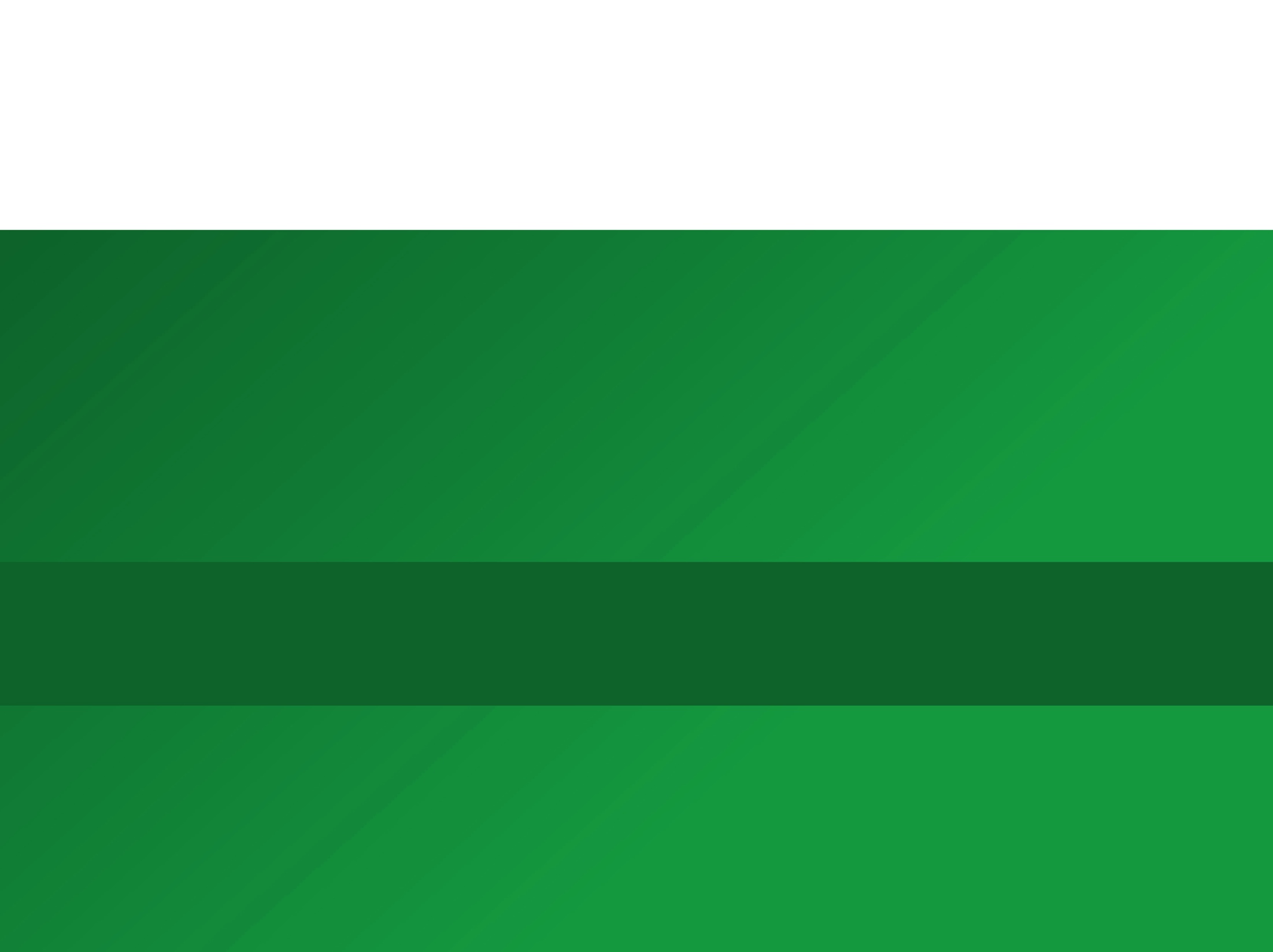 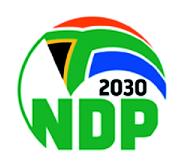 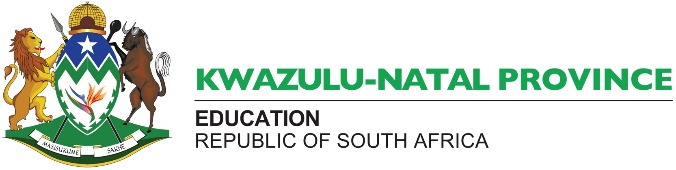 PORTFOLIO COMMITTEE ON COOPERATIVE GOVERNANCE AND TRADITIONAL AFFAIRS
AUDITOR-GENERAL’S SPECIAL REPORT
KWAZULU-NATAL 
DEPARTMENT OF EDUCATION
GROWING KWAZULU-NATAL TOGETHER
1
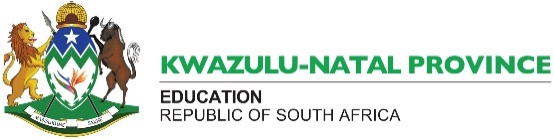 GROWING KWAZULU-NATAL TOGETHER
Objective of the presentation
The budget and expenditure for COVID for the financial year as at 31 March 2020/2021 and for 2021/2022
The major audit findings and remedial measure being implemented and that has been implemented 
The progress on consequence management
2
2
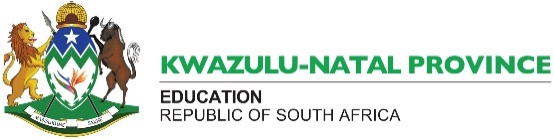 GROWING KWAZULU-NATAL TOGETHER
Budget vs Expenditure
3
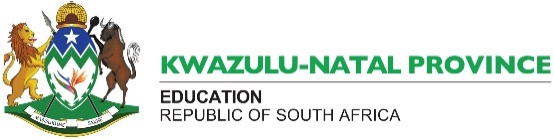 GROWING KWAZULU-NATAL TOGETHER
Budget vs Expenditure
4
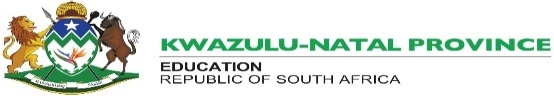 GROWING KWAZULU-NATAL TOGETHER
AG – OVERALL COMMENTS
Response to audit observation by the AG on page 70 of the of the First Special  National  Auditor’s  Report 
The department in KZN has since implemented the following internal control processes:
A complete bid specification was distributed with the request for quotations (RFB) to prospective suppliers.
On return of the RFBs, the qualifying companies must provide samples that are evaluated by a multi-disciplinary technical evaluation committee (TEC) to ensure full compliance with the specifications.
The purchase orders are only generated once the requisite processes have been complied with.
The KZN department has since committed to implement or has implemented the following key controls over this good receiving process:
The goods received note (GRN) is updated immediately on receipt of all stock.
Departments' supply chain management units have been performing regular/consistent follow-ups on outstanding orders and on undelivered items, and detailed notes are maintained for record purposes.
All orders have since been finalised.
All deliveries are being recorded on the goods receipt note immediately. rather than transcribing the information that was recorded on the delivery note.
5
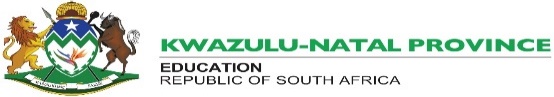 GROWING KWAZULU-NATAL TOGETHER
AG – OVERALL COMMENTS
Response to audit observation by the AG on page 70 of the of the First Special  National  Auditor’s  Report 
The department will conduct an investigation into the reported findings and should there be any losses incurred. disciplinary processes will be instituted and the loss recovered accordingly.
The supply chain management unit has strengthened all processes to ensure that at all relevant stages of the procurement process and assessments are performed to ensure that suppliers comply relating to their tax status. 
This step of validating the tax status is required prior to awarding the contract.
It should also be mentioned that the deficiency was identified by the KZN department after the order had been issued. The process was subsequently reviewed and the supplier's tax status confirmed and validated prior to the department processing the payment.
The department will conduct an investigation into the reported findings and should there be any losses incurred. disciplinary processes will be instituted and the loss recovered accordingly.
The supply chain management unit has strengthened all processes to ensure that at all relevant stages of the procurement process and assessments are performed to ensure that suppliers comply relating to their tax status. 
This step of validating the tax status is required prior to awarding the contract.
It should also be mentioned that the deficiency was identified by the KZN department after the order had been issued. The process was subsequently reviewed and the supplier's tax status confirmed and validated prior to the department processing the payment
6
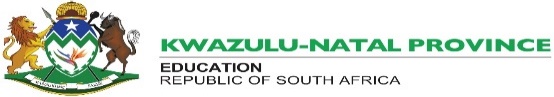 GROWING KWAZULU-NATAL TOGETHER
AUDIT ON INSTRUCTION NOTE 8 AND 3
The initial lockdown exposed a number of deficiencies in the system. The context of the procurement of PPEs at the beginning of the pandemic was such that the items were required at short notice and leading to stock shortages and which may have compromised safety in the workplace.  
The deficiencies’ in the process are acknowledged by the subsequent National Treasury Instruction note 3 which was published 20 days after the publication of the Instruction Note 8 of 2019/20 under which the current findings are based.
Instruction note 3 indicates:
“In lockdown, emergencies may occur where normal procurement practices are impractical and, moreover where there is a high demand within short time frames for goods or services required and  therefore the need to make special arrangements with service providers with proved capability and capacity to assist thus mitigating against dangerous, perilous, or risky situation, misery and defect.”
7
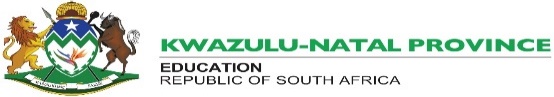 GROWING KWAZULU-NATAL TOGETHER
DEFICIENCIES IDENTIFIED ON PPE SUPPLY TO SCHOOLS
8
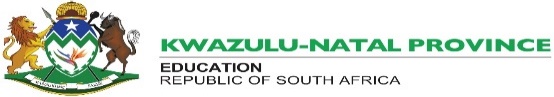 GROWING KWAZULU-NATAL TOGETHER
PROCUREMENT AND CONTRACT MANAGEMENT
9
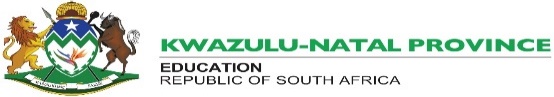 GROWING KWAZULU-NATAL TOGETHER
PROCUREMENT AND CONTRACT MANAGEMENT
10
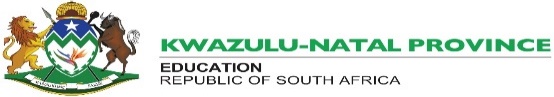 GROWING KWAZULU-NATAL TOGETHER
PROCUREMENT AND CONTRACT MANAGEMENT
11
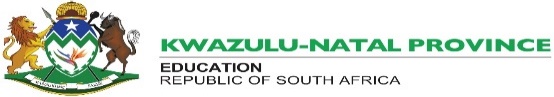 GROWING KWAZULU-NATAL TOGETHER
PROCUREMENT AND CONTRACT MANAGEMENT
12
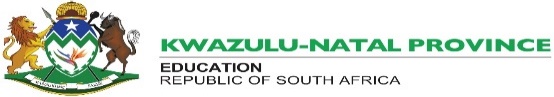 GROWING KWAZULU-NATAL TOGETHER
PROCUREMENT AND CONTRACT MANAGEMENT
13
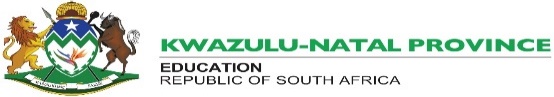 GROWING KWAZULU-NATAL TOGETHER
PROCUREMENT AND CONTRACT MANAGEMENT
14
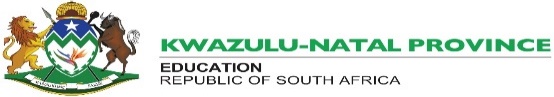 GROWING KWAZULU-NATAL TOGETHER
PROCUREMENT AND CONTRACT MANAGEMENT
15
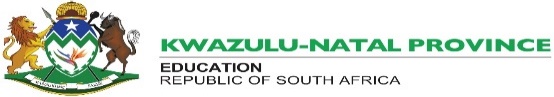 GROWING KWAZULU-NATAL TOGETHER
PROCUREMENT AND CONTRACT MANAGEMENT
16
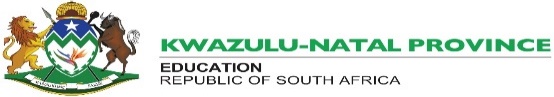 GROWING KWAZULU-NATAL TOGETHER
PROCUREMENT AND CONTRACT MANAGEMENT
17
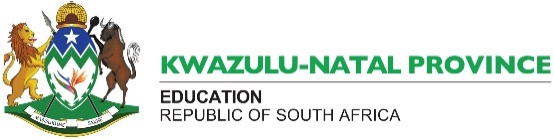 GROWING KWAZULU-NATAL TOGETHER
DEFICIENCIES ON PROCUREMENT AND MANAGEMENT
DICK NDLOVU HIGH SCHOOL
When the Auditor General (AG) officials visited the school, the Department had not commenced with the verification process. 
The Department went on a scope verification process for installed hand wash stations.
The indicated over supply was realized and the implementing agent provided evidence that they wrote to the service provider to remove the over supplied stations.
The service provider had erroneously over supplied the Hand Wash Stations.
The implementing agent wrote and instructed the service provider to rectify the oversupply. 
The implementing agent provided evidence of this communication to the Department.
 After assessing the cost of removing, damage and transporting the oversupply, the service provider decided to donate the oversupply to the school
As such the Department did not incur additional costs attributed to the oversupply
18
18
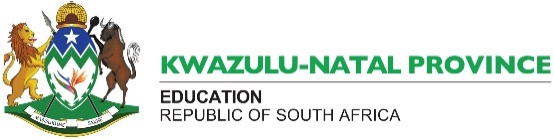 GROWING KWAZULU-NATAL TOGETHER
CONSEQUENCE MANAGEMENT
19
19
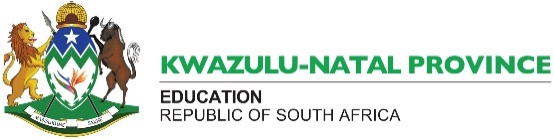 GROWING KWAZULU-NATAL TOGETHER
CONSEQUENCE MANAGEMENT
20
20
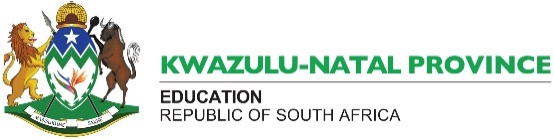 GROWING KWAZULU-NATAL TOGETHER
CONSEQUENCE MANAGEMENT
21
21
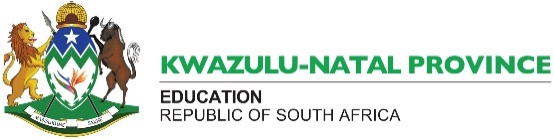 GROWING KWAZULU-NATAL TOGETHER
CONSEQUENCE MANAGEMENT
22
22
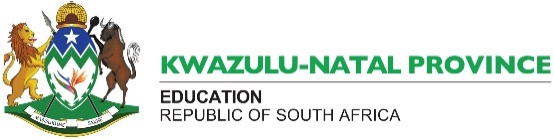 GROWING KWAZULU-NATAL TOGETHER
CONSEQUENCE MANAGEMENT
23
23
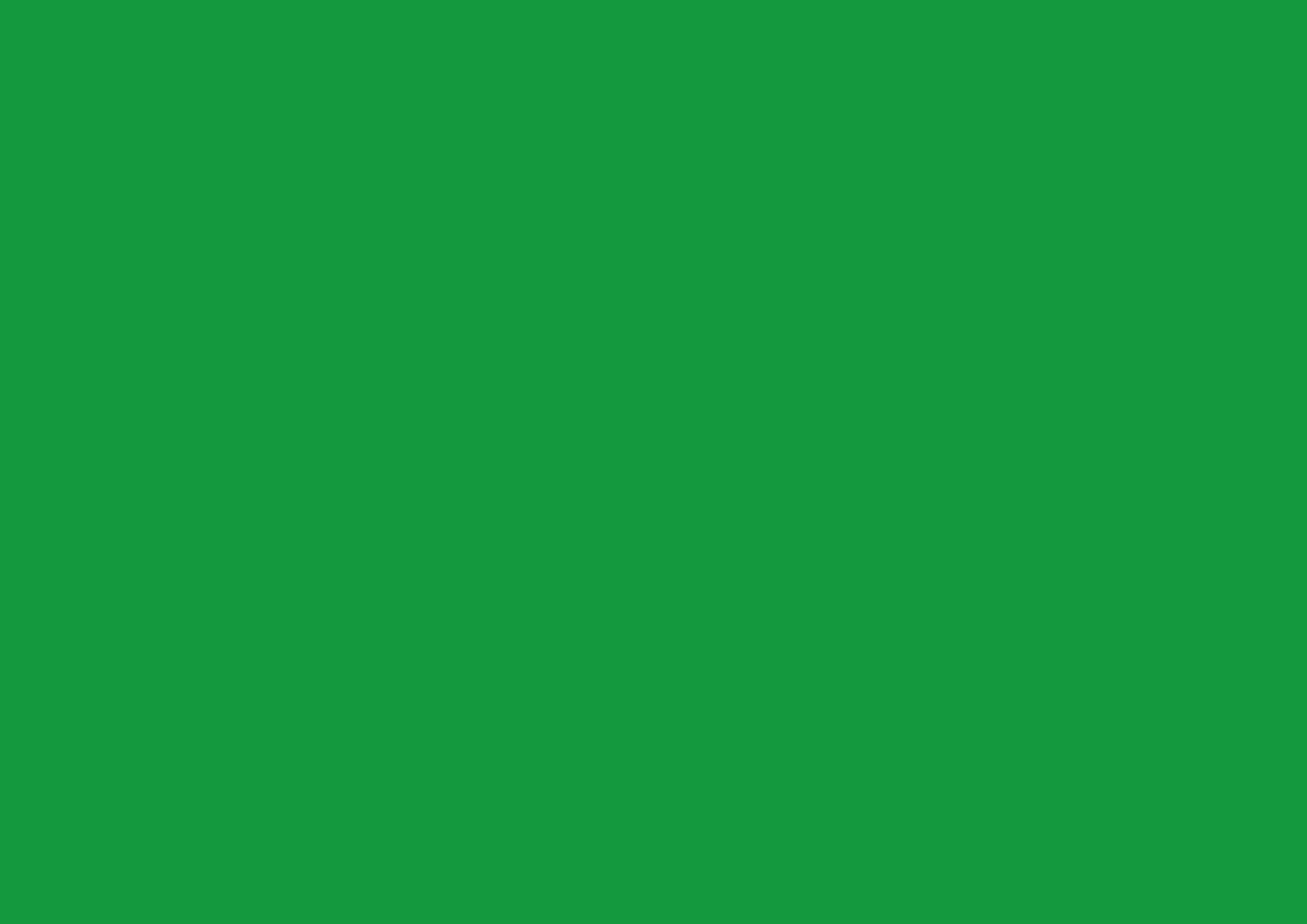 THANK YOU
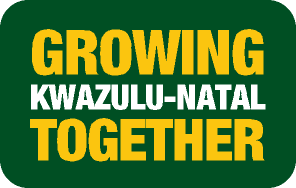 24